THE BUNСценарий русской народной сказки КОЛОБОК  на английском языке. Адаптировано для учащихся 5класса(Автор-составитель Курбанова Б.Ю., учитель  английского языка МБОУ « Капкайкентская СОШ им. Б. А. Магомедова »
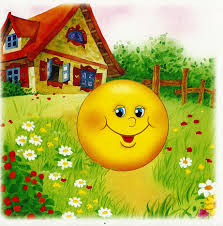 Действующие лица: The Bun (колобок), the old man (старик), wife (жена старика), the hair (заяц), the wolf (волк), the bear (медведь), the fox (лиса).
Декорации: Домик, лавочка, стол с предметами для приготовления (миска для теста, кувшин с водой,
 баночка с маслом, коробка с мукой, коробка со 
сметаной). Рядом с домом импровизированный лес из небольших ёлочек.
Старик со старухой сидят возле своего дома на лавочке под звуки деревни. Старуха вяжет, старик читает газету. 
Старик устал сидеть. Встает и начинает ходить около дома потирая живот от голода. 
Old man:The  Dear wife, bake me a bun, please.
Wife: OK.
Жена встает, подходит к столу и начинает 
готовить колобка.
Wife: I take some flour,  some sour 
cream, some water, some butter. 
(Месит колобка и считает до 10 по английски)
 One, two, three, four, five, six, seven, 
eight, nine, ten.
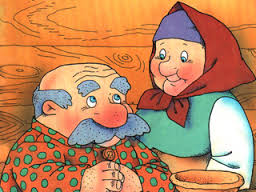 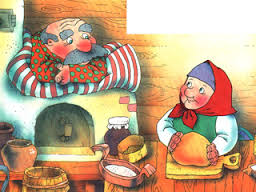 Wife: Sit and cool.
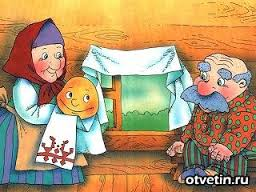 Колобок встает и под музыку начинает бегать  между ёлочками. Навстречу ему выбегает заяц, оглядывается, боится. Они недолго бегают вприпрыжку  пока играет музыка. Когда музыка заканчивается они начинают диалог.
The hear: Hello, Little Bun!
The bun: Hello, Little Hare!

The hare: Little Bun, Little Bun, I want  to eat you!
The bun: I ran away from grandmother, I ran away from grandfather and I can run 
away from you, little Hare.
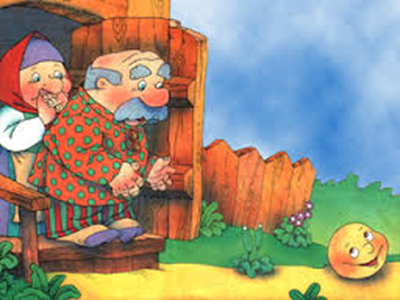 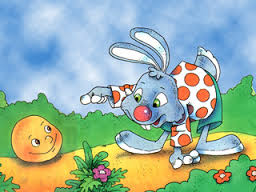 Заяц убегает, а колобок продолжает бежать под музыку. Выходит важно волк – руки в боки.  Музыка заканчивается и они начинают диалог:
The wolf: Hello, little bun!
The bun: Hello, grey wolf!
The wolf: Little Bun, Little Bun, I want  to eat you!
The bun: I ran away from 
grandmother, I ran away from 
grandfather, I ran 
away from the hare and I can 
run away from you, grey wolf.
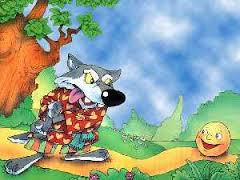 Волк убегает, а колобок продолжает бежать под музыку. Выходит медведь в развалку, медленно. Музыка заканчивается и они начинают диалог:
The bear: Hello, little bun!
The bun: Hello, big bear!
The bear: Little Bun, Little Bun, I want  to eat you!
The bun: I ran away from grandmother,
I ran away from grandfather, I ran 
away from the hare, I ran away 
from the wolf and I can run away 
from you big bear.
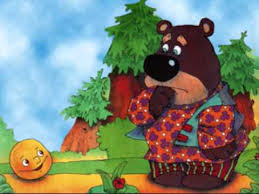 Медведь уходит, а колобок продолжает бежать под музыку. Выходит лиса лисьей походкой. Когда музыка заканчивается, они начинают диалог:
The fox: Hello, Little Bun!
The bun: Hello, Old fox!
The fox: Little Bun, Little Bun, I want  to 
eat you!
The bun: I ran away from grandmother, I ran away from grandfather, I ran away from the hare, I ran away from the wolf and  ran away from the bear  and I can run away from you old fox.
The fox: What a nice song! Sit on my 
nose and sing your song again. 
С этими словами лиса медленно выводит 
колобка за дверь и раздается финальный 
аккорд.
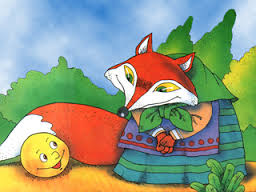 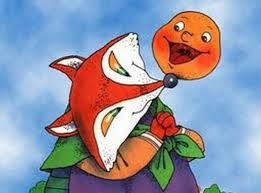 Все актеры выходят на поклон под музыку. 


The end
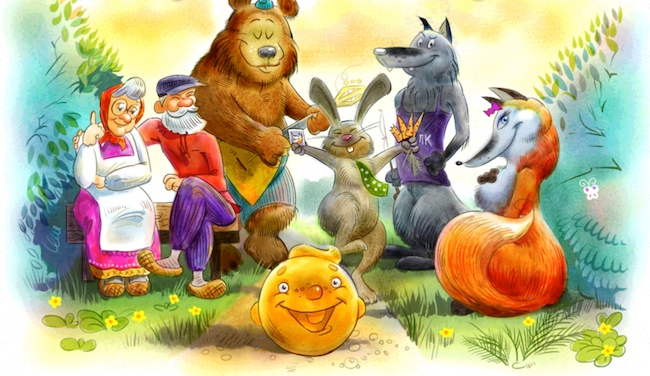